From good strategy to successful implementation of e-learning – view from an E-learning Centre(case of the University of Zagreb)
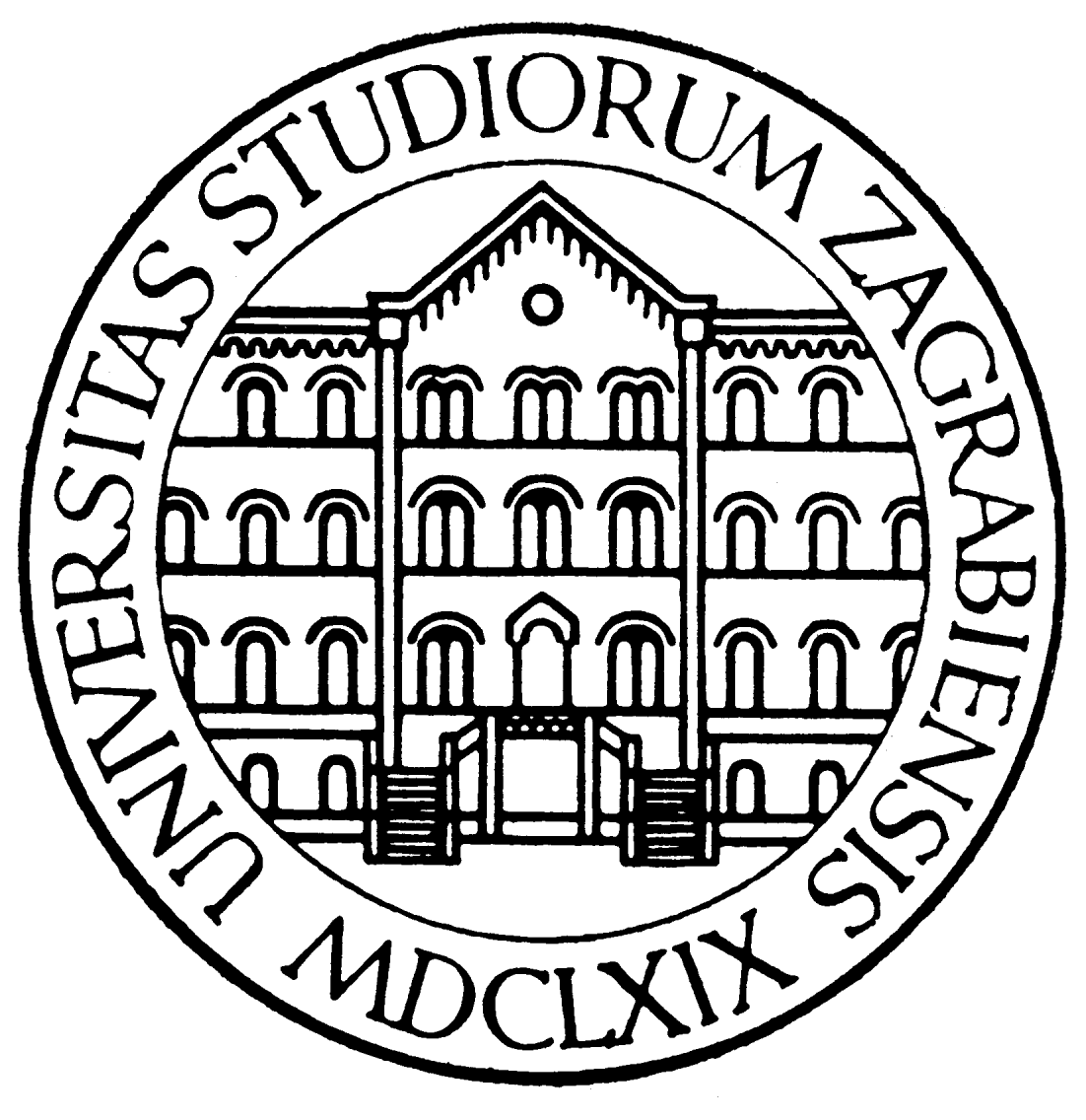 Sandra Kucina Softic
Assistant Director for Education and User Support
University of Zagreb University Computing Centre SRCE
Heat of the Office for E-learning at the University of Zagreb
PLA WG DSC&MHE
Malta, January 18, 2017
University of Zagreb
www.unizg.hr
traditional, research oriented university
founded 1669 by Leopold I Hapsburg
the oldest Croatian and South-East European university
34 schools/faculties
76.000 students and 7.500 teaching staff
ICT infrastructure (beginning and advanced usage)
e-learning
from 90’: individual attempts – “lone rangers”
2007: systematically

University Office for E-learning
E-learning Centre at SRCE
University Committee for E-learning
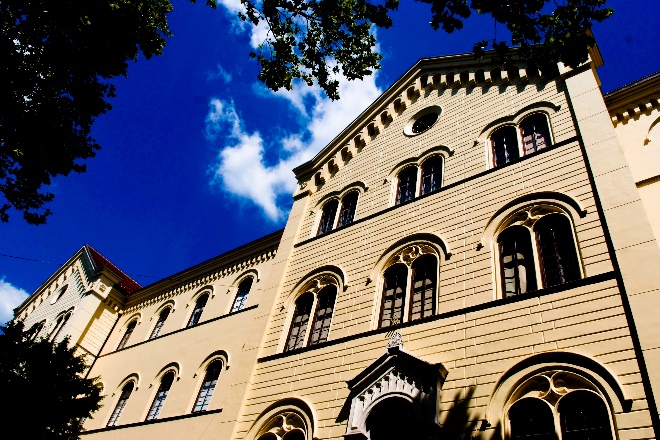 Malta, January 18, 2017
E-learning implementation (1)
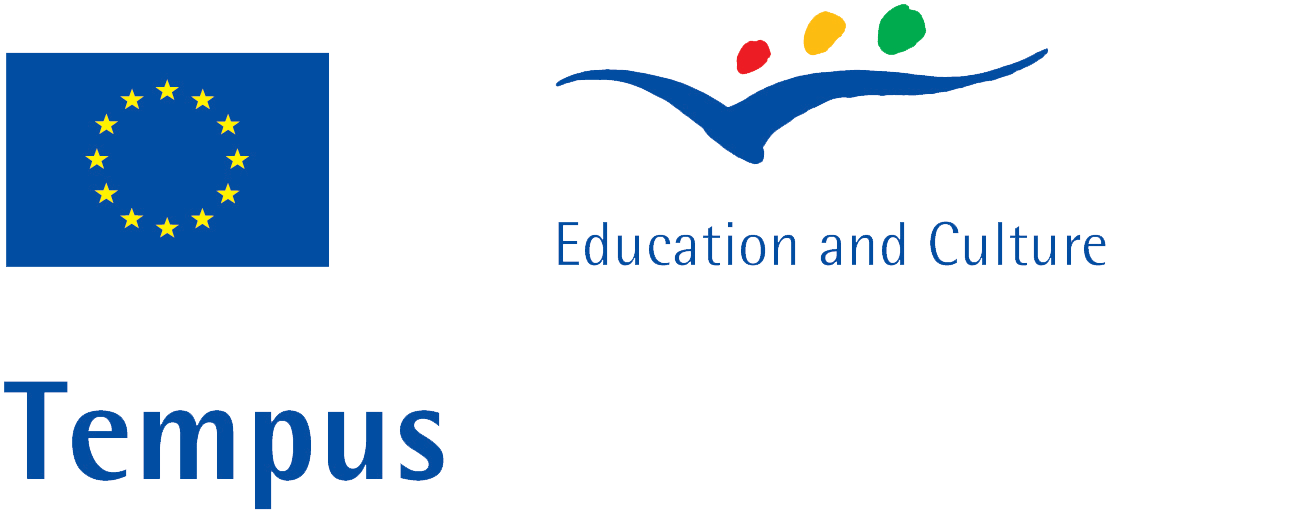 International project EQIBELT - Education Quality Improvement by E-Learning Technology
2005-2009 – provided experience and knowledge from EU institutions, shaped the strategy and employment plan for e-learning at Croatian universities
E-learning Strategy 2007-2010; adopted by University Senate in 2007
definition of e-learning
main teaching strategy: blended learning
strategic objectives
enhance the quality of university education
facilitate teachers and students to achieve new roles in the process of education
increase the competitiveness of the University and its study programs
enable students to use lifelong learning technologies

action plan with number of activities (46)
each activity – responsible holder and target date precisely defined
monitoring of Strategy implementation
 E-learning is an integral part of the process of education,  faculties should apply the 
      form of e-learning that is most appropriate for  their particular circumstances.
 As a rule, at the University of Zagreb the mixed (blended, hybrid) form of e-learning is applied.
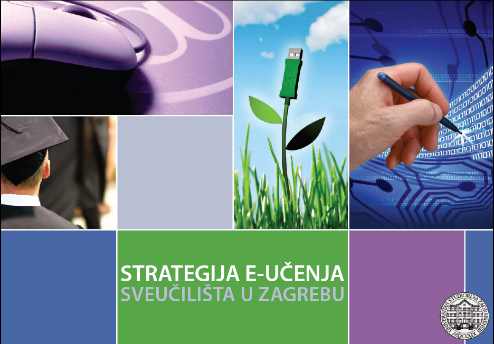 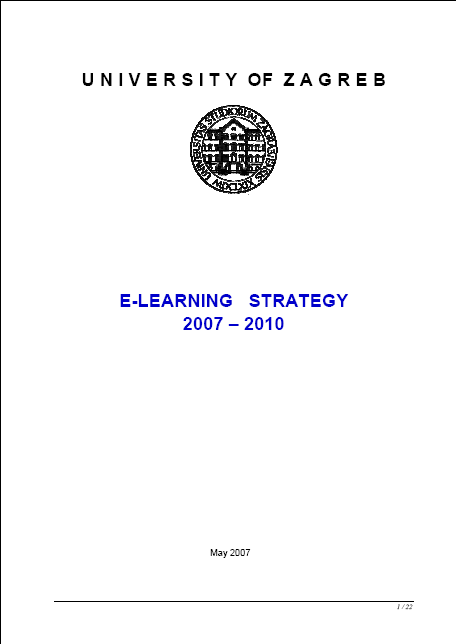 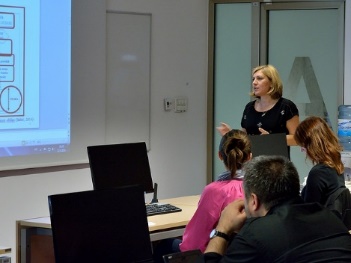 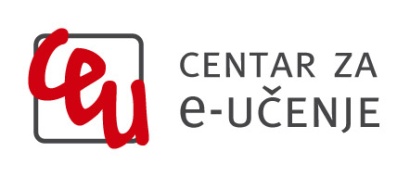 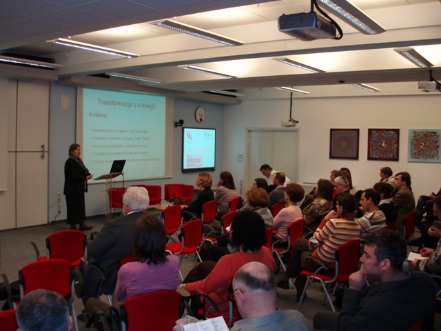 E-learning Centreestablished at SRCE in 2007
critical, central role in the systematic take-up of e-learning across an educational institution
central point for support to institutions, teachers and students in implementation of e-learning
performs the tasks of the University Office for e-learning
to plan, enhance and provide systematic and continuous support, promotion and monitoring of e-learning application and secure the sustainability of results and attainments
basic objectives
supporting teachers, students, teams and groups for e-learning at HEI
providing reliable and generally accessible e-learning platform and e-learning technologies
teacher’s training in use of new technologies and its implementation into educational process
supporting the university network of people supporting, using or promoting e-learning
to promote and foster implementation of e-learning at the University of Zagreband at HEI in Croatia
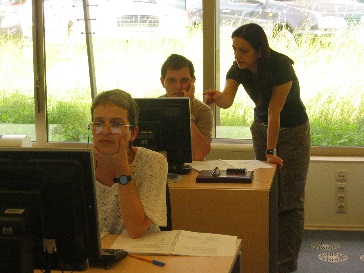 Malta, January 18, 2017
E-learning implementation (2)with participation and egagement of the E-learning Centre
Network of e-learning representatives at the University of Zagreb institutions
At least two representatives, one of them is vice-dean for teaching/education/ students
Annual surveys from 2007 to 2014
fulfilled by official representatives for e-learning at the schools of the University of Zagreb
Survey results and recommendations for further steps presented to the Rector and Senate and publicly available
Forms of university teaching according to the level of e-learning technology application, 2009 
Strategy of studies and studying at the University of Zagreb 2014-2025
E-learning strategy included in chapter on enhancement of creativity, innovativeness and motivating environment for learning
i.e. one of the goals is to have all courses on the level 2 of the e-learning technology adoption by 2015
Annual E-learning Award (from ac. year 2008/2009 to 2014/2015; 24 awards, financial)
University E-learning Day (from 2008) to promote e-learning and to enable the academic  community, especially teaching staff, to exchange their views,  ideas and practice in e-learning
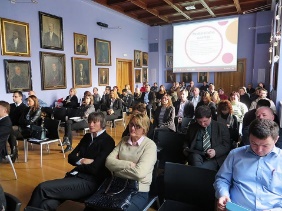 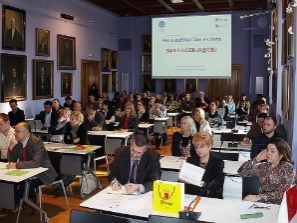 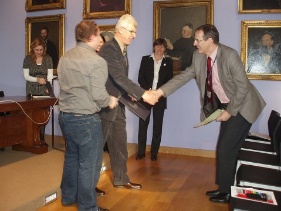 Annual surveys
filled by official representatives for e-learning at the schools of the University of Zagreb
Questions divided in three areas:
estimation of present situation (status and existing condition, present level of ICT and e-learning use in education process), 
expectations on e-learning (ranking of possibilities and advantages which can ICT and e-learning bring to each school and exact conditions in which they work), 
plans for future on e-learning (short and long term plans on implementation of ICT and e-learning at their school). 
Results show;
Schools which use e-learning for years
Advanced
Schools which started the e-learning implementation after the E-learning Strategy
The largest group with two subgroups (those who are going into first group and those who are lagging behind)
Schools which didn’t recognize the possibilities of e-learningand has neglected the E-learning strategy
Few but still exists
Malta, January 18, 2017
Survey results
Number of e-courses according to the level of  e-learning technology application
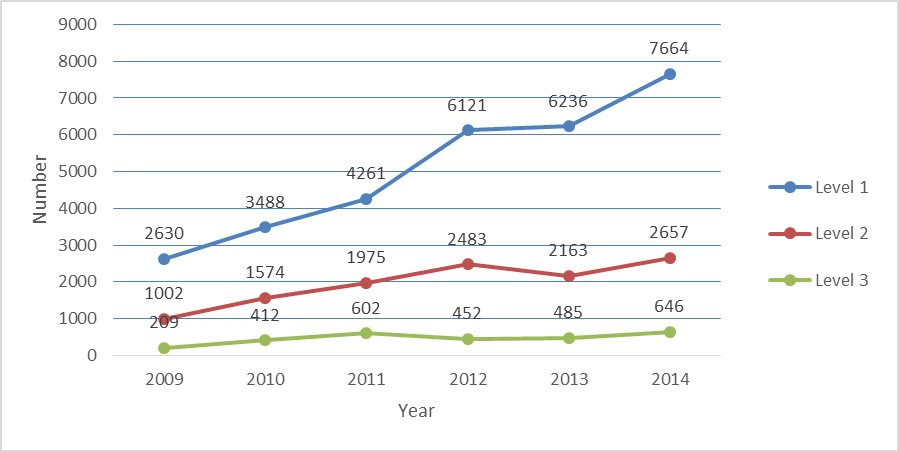 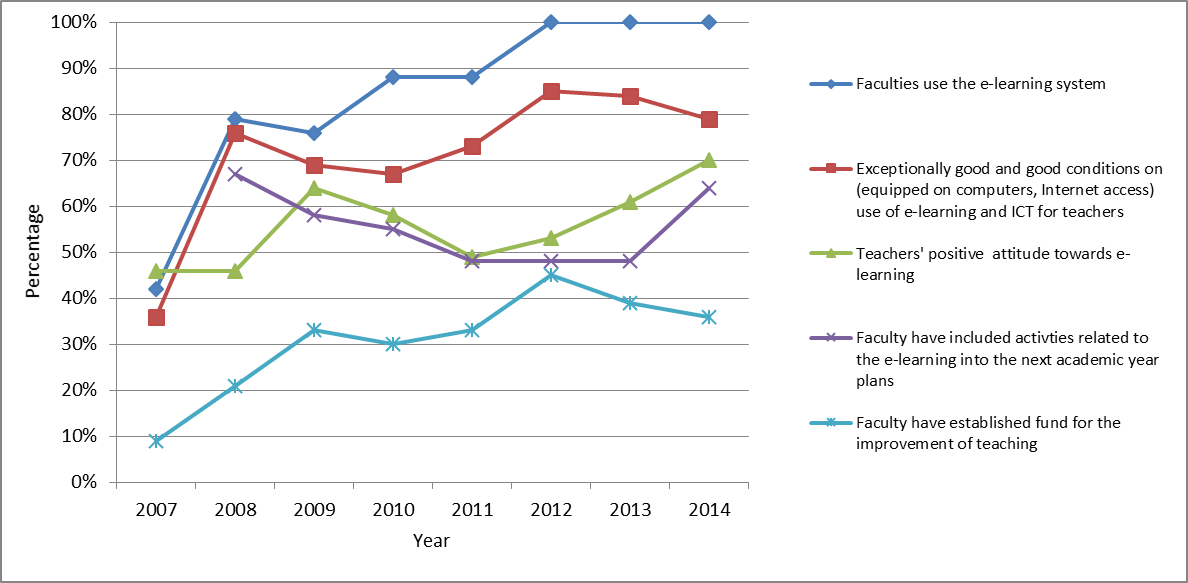 Malta, January 18, 2017
Conclusions
Diversity between faculties: beginners and advancers
disappointment  - absence of the overnight success
more declarative than real and concrete support from institutions management and university
still no official recognition of teachers efforts into e-learning
often re-election of the schools management
Strategy just a piece of paper without clear defined activities and persons/units in charge
E-learning centre role
Importance of one focal point to e-learning
Providing technologies and tools
providing training and support in e-course development
Providing support in systematic implementation of e-learning at institutions
 Working with teachers, positive atmosphere
Recogniton and reaised awarannes  on e-learning
E-learning Centre
University Computing Centre
University of Zagreb

www.srce.unizg.hr/elc
ceu@srce.hr
sskucina@srce.hr
This material is available under the International Creative Commons License 4.0 Attribution-NonCommercial.
creativecommons.org/licenses/by-nc/4.0/deed.en
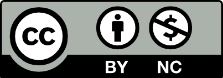 Malta, January 18, 2017
www.srce.unizg.hr/en